Heat and Mass Transport in Ullage Space
Erik Voirin
Fermilab
630-840-5168
evoirin@fnal.gov
LAr Workshop
1
Presentation Contents
Using Computational Fluid Dynamics (CFD) methods to study heat and mass transport related to LAr purification.
Comparing to experimental data for model validation.
After methods validated use for future predications and design considerations
Sources and magnitudes of Impurities
Advection and diffusion of Impurities
LAr Workshop
2
Use Computational Fluid Dynamics (CFD) to study fluid behavior
LAr Workshop
3
CFD Model of Argon Purge
LAr Workshop
4
CFD Model of Argon Purge
Measurements vs. CFD model
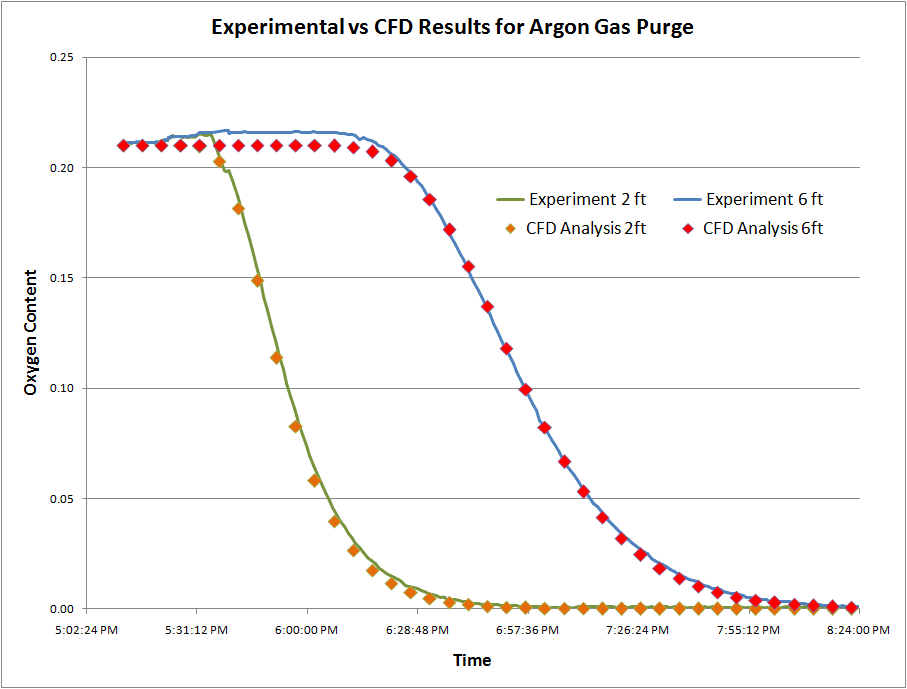 LAr Workshop
5
LAPD Purge
LAr Workshop
6
CFD vs. Measurements
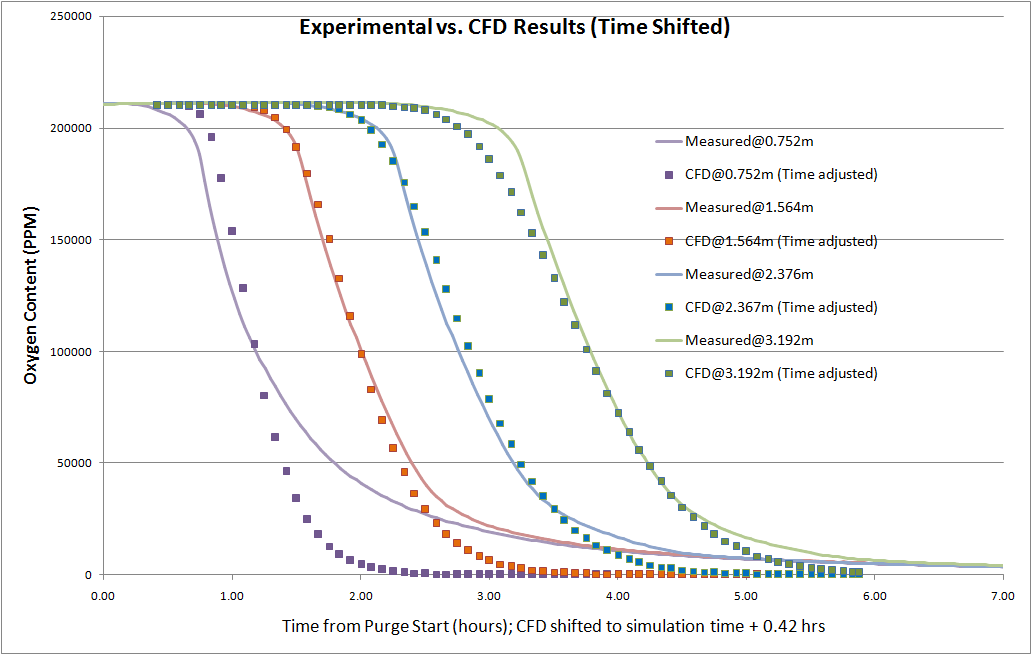 Differences at lower part  of cryostat due to measurement technique (siphoning gas) and inconstant pressure during purge.
LAr Workshop
7
10kT LBNE Vessel
LAr Workshop
8
Impurities releasing into Ullage Space
Warm ullage space causes release of water.
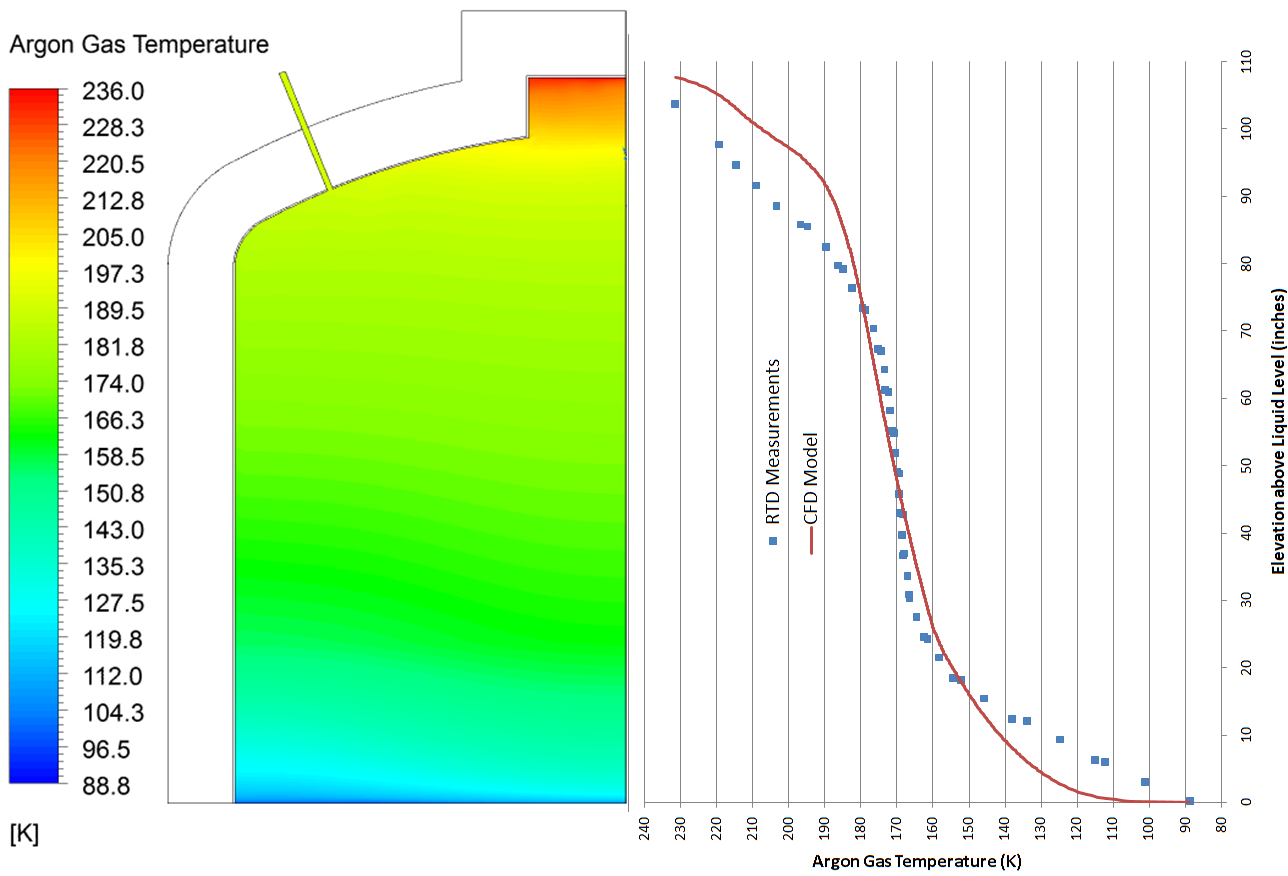 LAr Workshop
9
Initial Impurities in Cryostat
Cryostat filled with air
Contaminants in the air
Water Sources 
On surface of vessel walls
On all other surfaces 
Inside of non-metallic parts 
wire insulation, FR4, etc.
LAr Workshop
10
Sources of Impurities (material)
Water concentration can vary greatly in different materials.
FR4		0.2% – 0.6%
Polyolefin	0.3% - 2%
PTFE		0.02%
Teflon		0.01%
PVC		0.1% - 31%(!)
Polyethylene	0.2% - 0.6%
From NASA.outgassng.gov (Baller [1])
LAr Workshop
11
Sources of Impurities (Temperature)(using Teflon as example)Highly temperature dependent! (Arrhenius’ Law) (Baller [1])
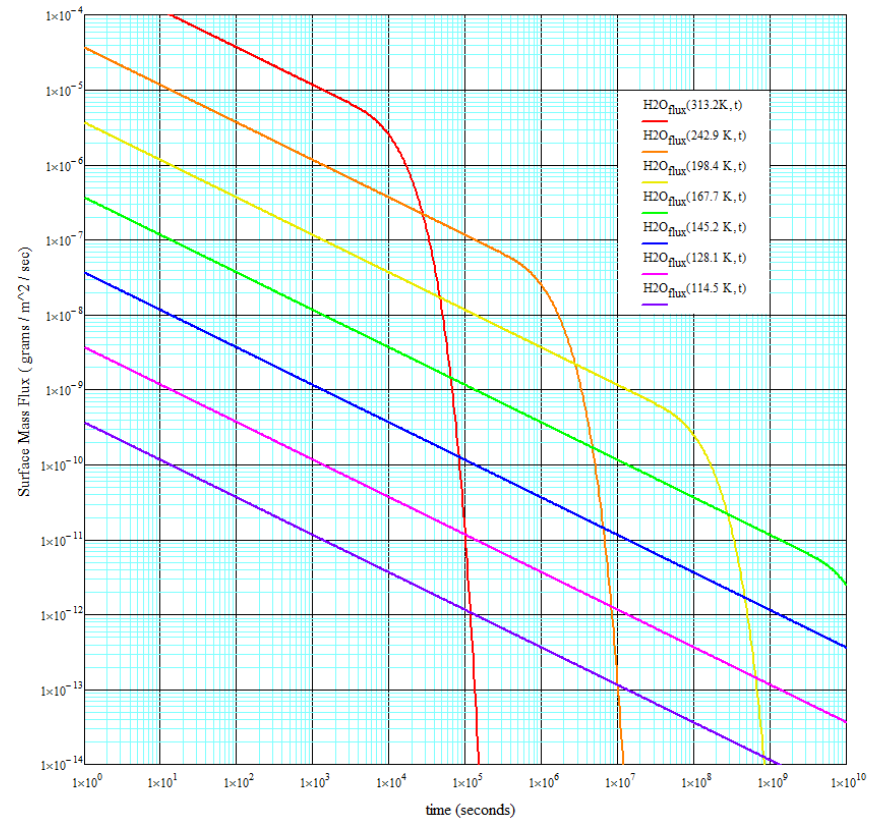 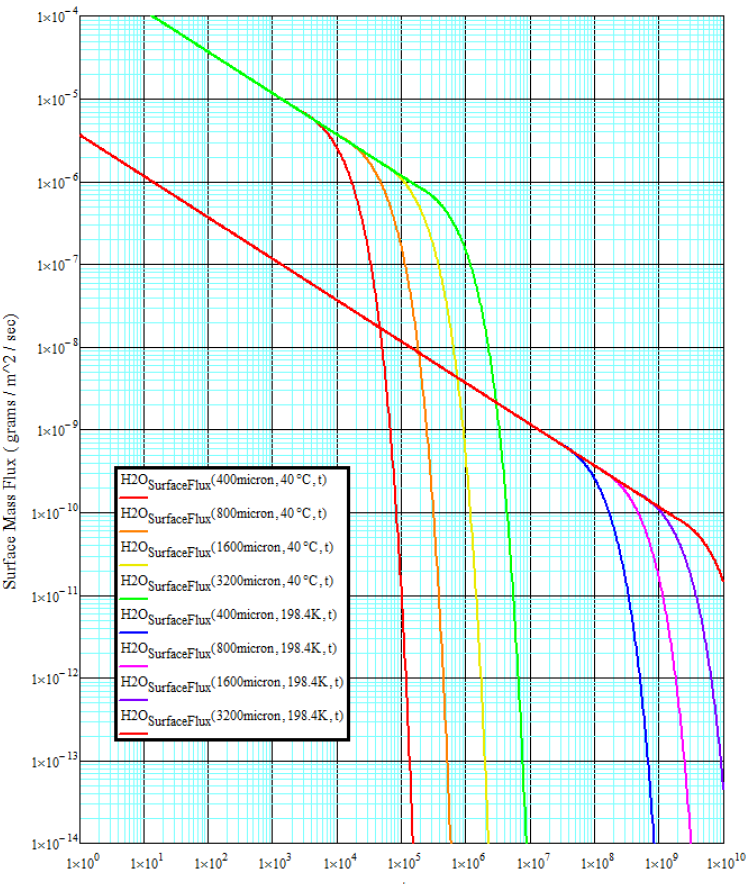 LAr Workshop
12
Advection of Impurities (MicroBooNE Feedthrough)
Adventive motion and turbulence will mix gas enough to cause some impurities to be absorbed by liquid surface.
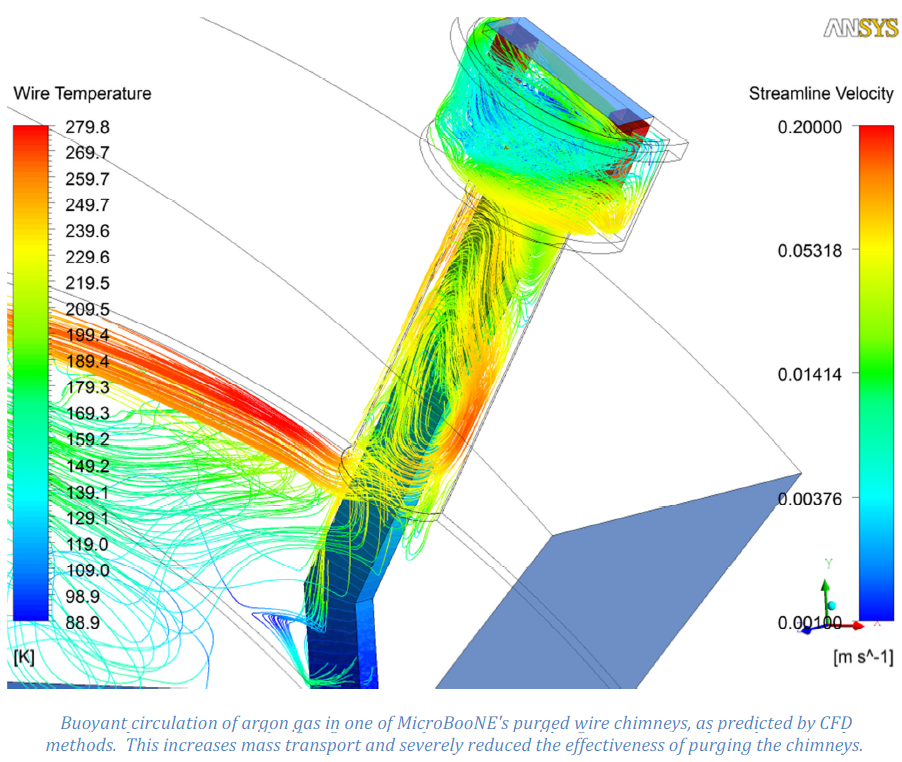 LAr Workshop
13
Advection of Impurities (MicroBooNE Feedthrough)
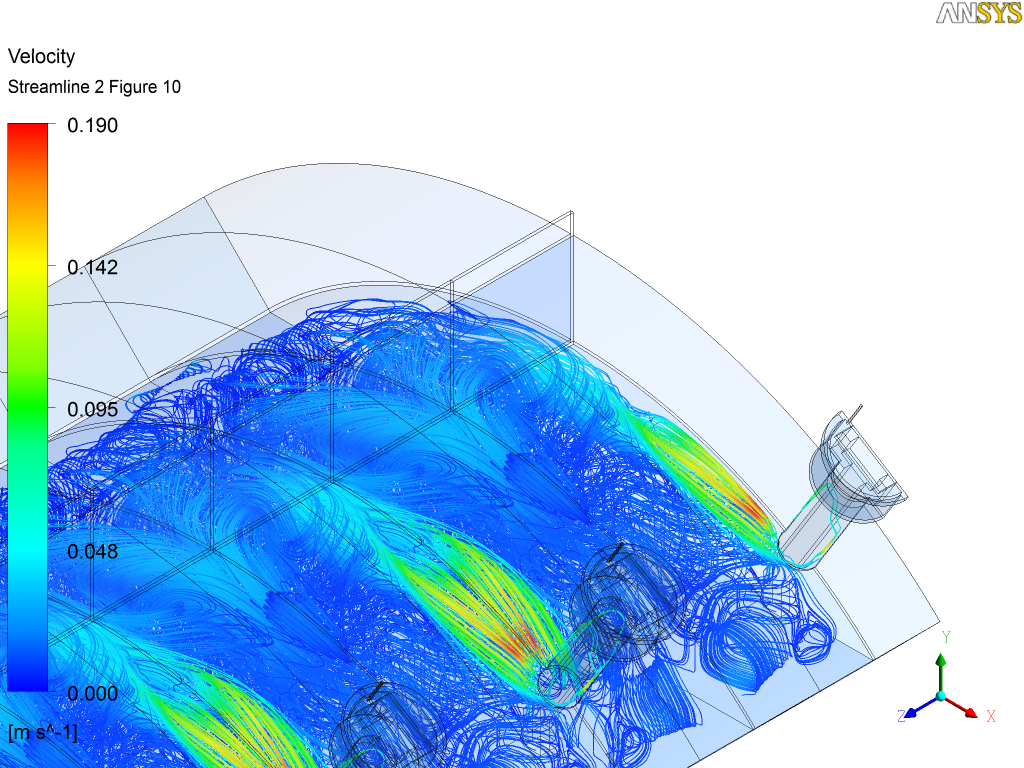 LAr Workshop
14
Estimate Impurities in LAr
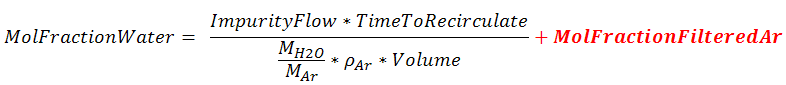 ~20 times higher impurity magnitude if using LDPE insulation vs. Teflon
Due to saturated water concentration difference
Impurities from wire in feed throughs 3-5 orders of magnitude higher than ullage space wires.
Due to large temperature dependence of outgassing.
LAr Workshop
15
LAPD Impurities in Gas Space (Work in progress)
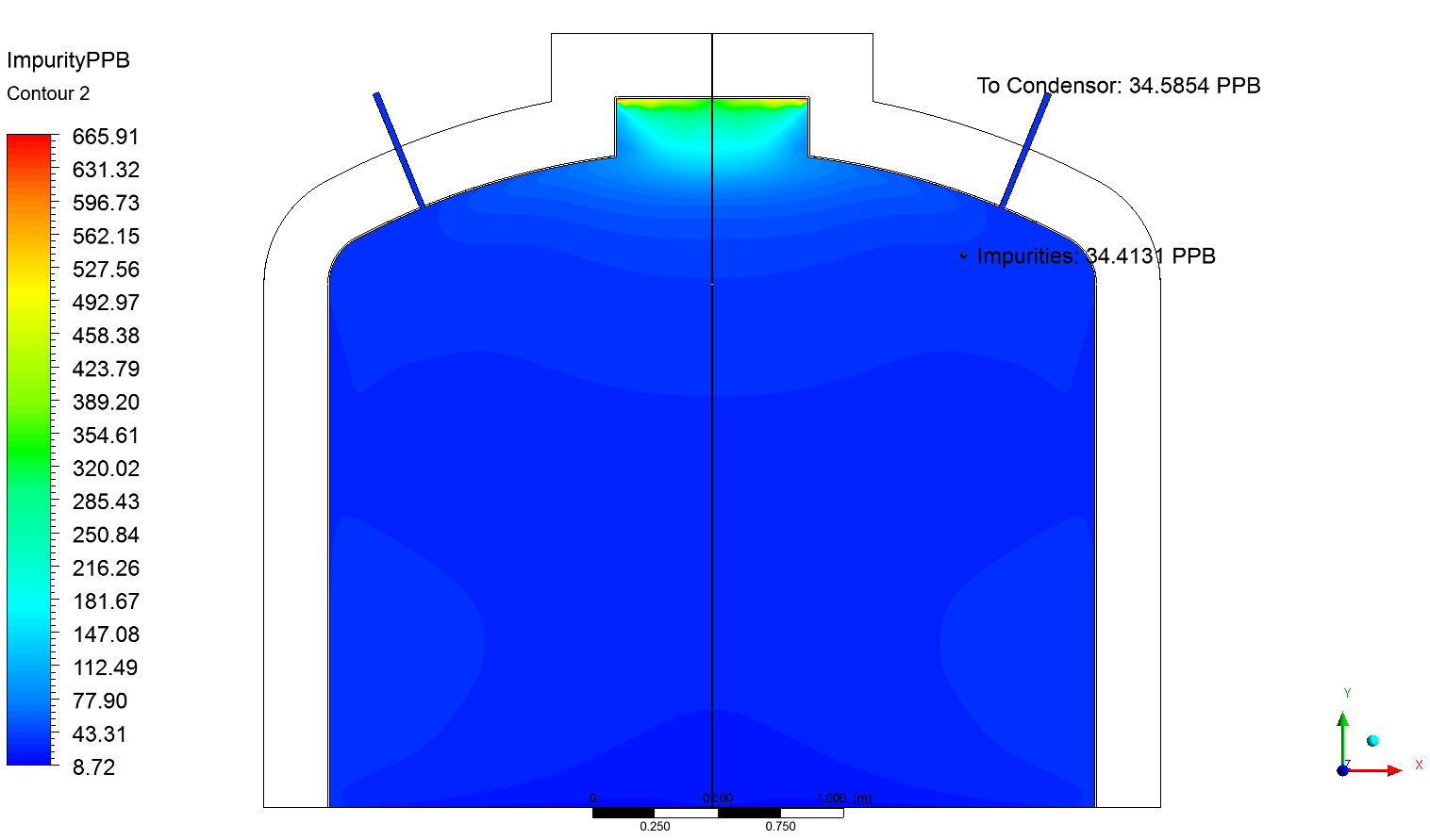 LAr Workshop
16
33KT Ullage (much different than LAPD)
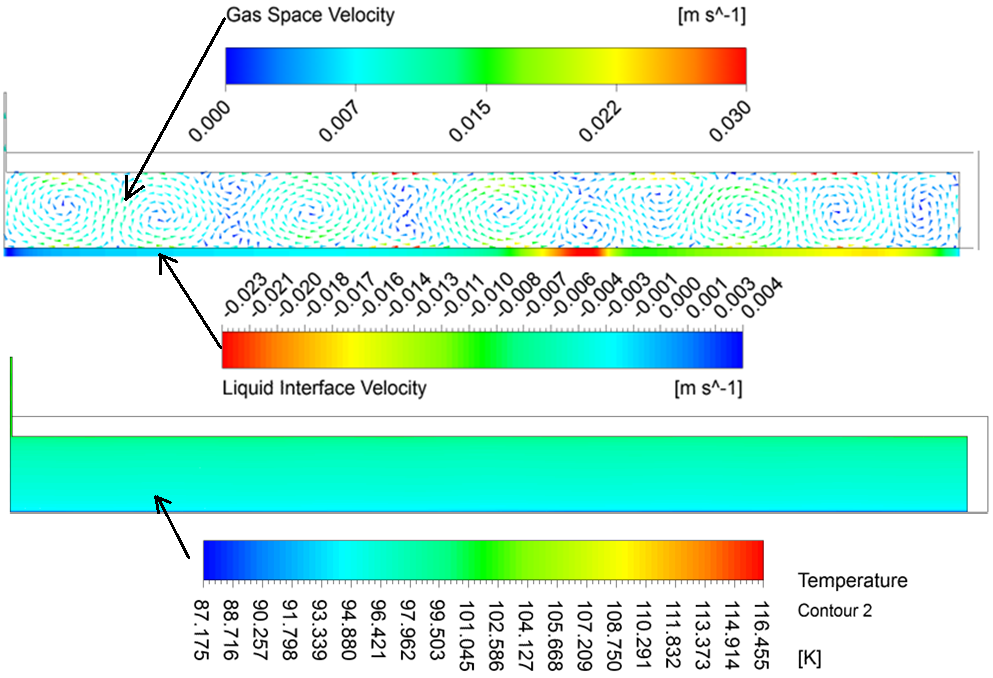 LAr Workshop
17
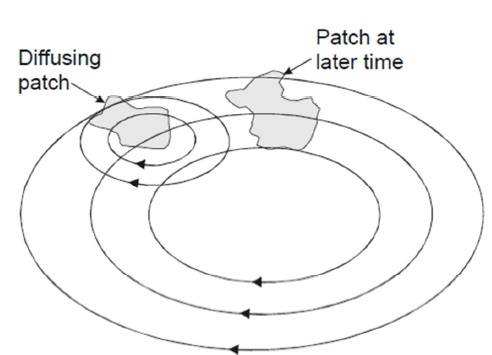 Turbulent Diffusion
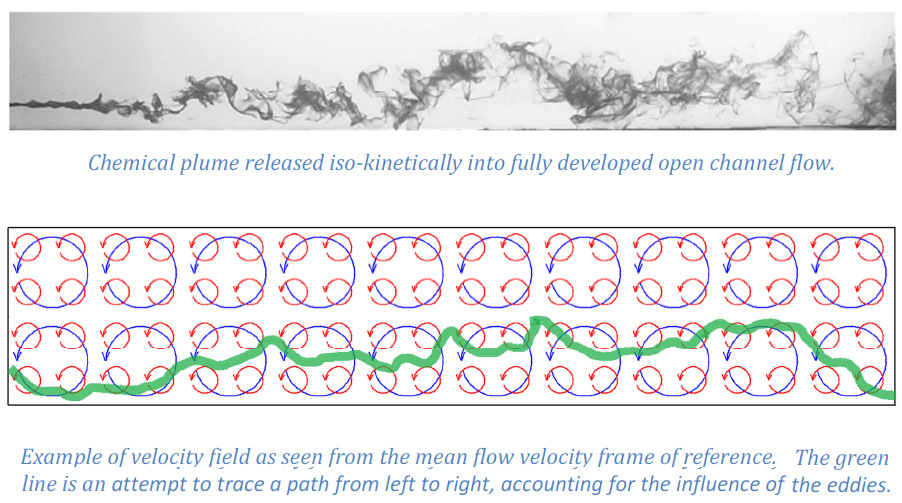 LAr Workshop
18
Impurities In Liquid Volume (Quite Homogeneous)
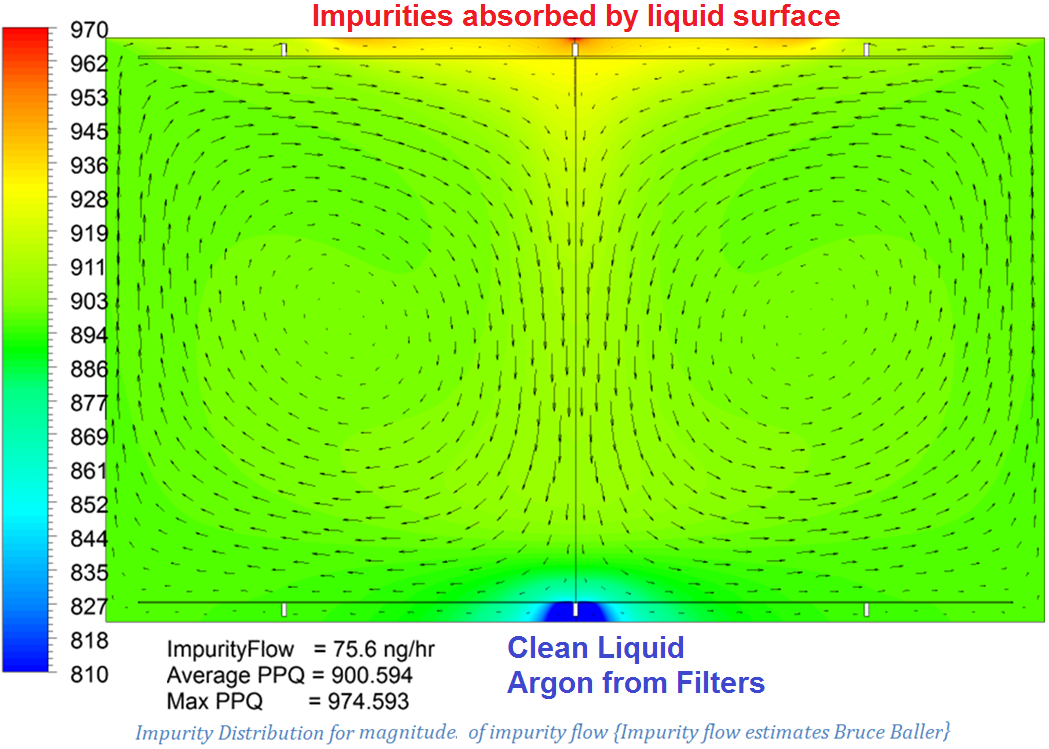 LAr Workshop
19
References and thanks to:
All LAr R&D Personnel

1.) Baller, Bruce. LBNE Doc-3171, Diffusion and Transport in the Ullage
	- http://lbne2-docdb.fnal.gov:8080/cgi-bin/ShowDocument?docid=3171
2.) MicroBooNE Document 1768 - Mass Transport of Water in Teflon; 
      a Transient Numerical Analysis	
	- http://microboone-docdb.fnal.gov:8080/cgi-bin/ShowDocument?docid=1768
3.) LBNE Doc-3085 - Argon Gas Circulation,
      Temperature Profile, and Molecular Diffusion in the LBNE Ullage
	- http://lbne2-docdb.fnal.gov:8080/cgi-bin/ShowDocument?docid=3085
4.) LBNE Doc-3862 - Diffusion Coefficients of Water and Oxygen in Argon
	- http://lbne2-docdb.fnal.gov:8080/cgi-bin/ShowDocument?docid=3862
5.) MicroBooNE Doc-1737 - CFD Models of Ullage Space: Temperature and Velocity Profiles
	- http://microboone-docdb.fnal.gov:8080/cgi-bin/ShowDocument?docid=1737
6.) Turbulent Diffusion and its Effects on the Ion Distribution Field of the MicroBooNE LAr   
      Cryostat
	- http://microboone-docdb.fnal.gov:8080/cgi-bin/ShowDocument?docid=1895
LAr Workshop
20